Chapter Business
Announcements?
Next month’s presentation
Ambassador Volunteers?
Volunteers to speak for 10 minutes about innovation at future meeting (Sep?)
Chapter working group (WG) volunteers?
Organize Fall Research & Technology Symposium
INCOSE Working Groups 
Complex Systems WG
Involvement?
Complex systems principles and systems engineering
1
INCOSE Working Groups – A Way to Get More Involved
More than 40 Working Groups
Hold meetings at INCOSE events
Educational, networking, planning
Produce papers
Coordinate meeting panels
Collaborate to identify and develop working group products
2
Systems Science Working Group
2015
The SysSci WG Charter is
SysSci WG Chairs:
James Martin & Duane Hybertson

INCOSE Connect address:
WIKI Site: sites.google.com/site/syssciwg/

INCOSE Web page:
www.incose.org/practice/techactivities/wg/syssciwg/

Number of Members:  100+
Promote the advancement and understanding of Systems Science and its application to SE.
 
Objectives:
Encourage advancement of Systems Science principles and concepts as they apply to SE.
2) 	Promote awareness of Systems Science as a foundation for SE.
3) 	Highlight linkages between Systems Science theories and empirical practices of SE.
Published Products
Planned Work (current)
Systems Philosophy
Systems Science Literacy
Systems Processes Theory
System Pathologies Id & Characterization
Schemas Theory & Category Theory
Synergies Between SS, SE & EOS 
SS for SE Education & Training
Ontology of a System
Periodic Table of Systems
Systems Praxis
Various workshop presentations and reports posted on our Systems Science Working Group wiki site
sites.google.com/site/syssciwg
3
Complex Systems Working Group
Goal: Enhance the ability of the systems engineering community to deal with complexity. 
The WG “works at the intersection of complex systems sciences and systems engineering, focusing on systems beyond those for which traditional systems engineering approaches and methods were developed.”
Collaborates with the Systems Sciences, Natural Systems, and Agile SE Working Groups
4
Complex Systems Working Group
Work System Being Developed or Changed
System Development System
People, 
Work Culture
People, 
Work Culture
Ecosystem
Ecosystem
Technology
Methods
Practices
Artifacts
Technology
5
Complex Systems WG Topics
Tuesday, February 2, 2016           9:00 to 12:00 Noon, PSTWeb Address: https://incose.pgimeet.com/GlobalmeetTwelve (join as GUEST)Access Number: 1-719-457-1414/1-888-619-1583     Guest Passcode: 944 440 9838

9:00AM – 9:45AM:     Introductions and overview of CxS WG (Jimmie McEver)
9:45AM – 10:45AM:   Toward a Complex Systems Engineering Maturity Model (Brian White)
10:45AM – 11:30AM:  Engineering Elegant Systems, Systems Engineering Research Consortium (Michael Watson)
11:30AM – 12:00PM:  Identification of and organizing for prospective 2016 WG projects and products (McEver and Watson)
Complex Systems Working Group
Seeks to “better integrate and align the Working Group’s approaches for dealing with complexity with the range of systems engineering communities represented in INCOSE.”
Do we have interest as a Chapter?
Contribute to ongoing WG projects?
Propose new topics or projects?
Convene a chapter-level affiliate WG?
7
Using Complex Systems Principles to Anticipate Change Effects
Kelly Neville
INCOSE ~ Orlando Chapter
March 2016
8
Outline
Characteristics of Complex Systems
Examples
A Methodological Problem
Ideas for Addressing the Problem
That are compatible with the nature of complex systems
That focus on the preservation of a system’s resilience
9
Complex Systems
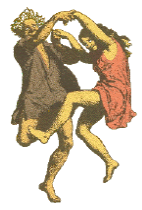 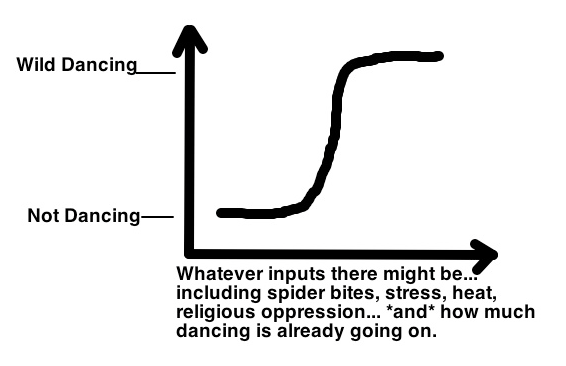 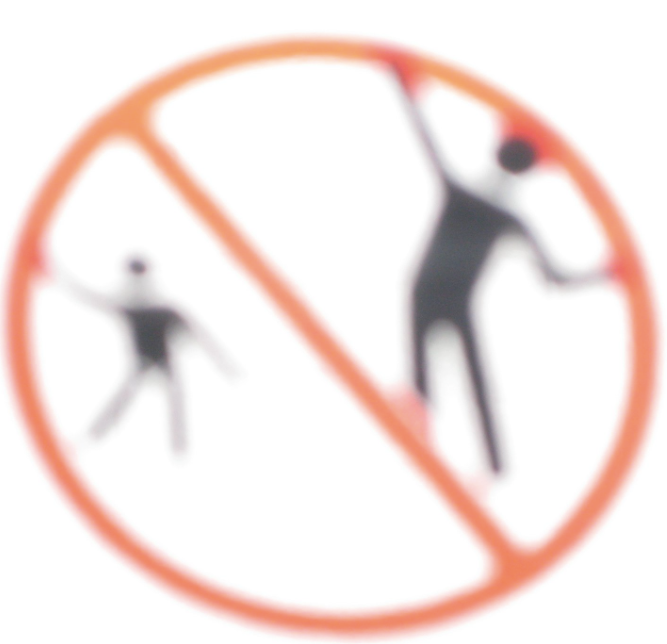 10
Source: https://fcbrowncl0ud.wordpress.com/2015/08/13/on-witchcraft-and-mass-psychogenic-illness/
Complex Systems
Interconnected, interdependent elements
Diverse elements; Interactions produce increasing variety 
Self-organize and adapt
Produce bottom-up phenomena – emergent structures and capabilities 
Nonlinear behavior
Small changes can produce large events
Butterfly effect
Can withstand “large events” (are resilient) 
Prone to tipping points 
System behavior changes dramatically
Unpredictable, not entirely know-able
11
Examplesof Ways We ChangeOur Complex Systems
12
Introducing Remotely Piloted Aircraft into the National Airspace System
13
Introducing “Required Time of Arrival” into Flight Operations and Control
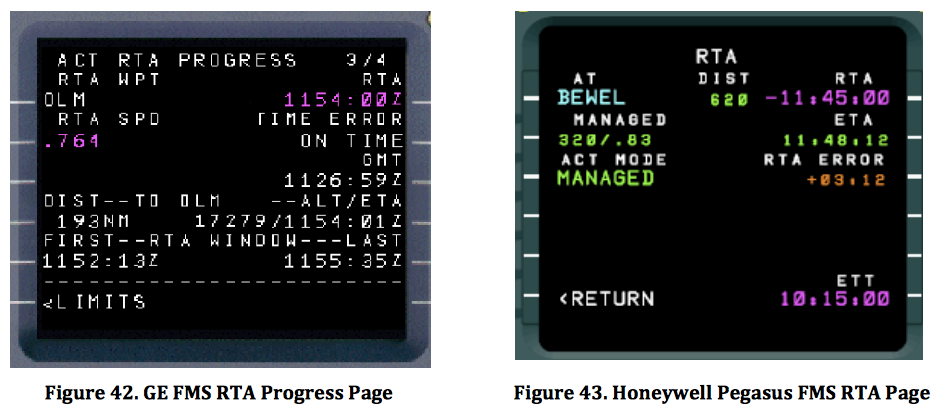 14
Introducing Machinery 
into Longwall Coal Mining
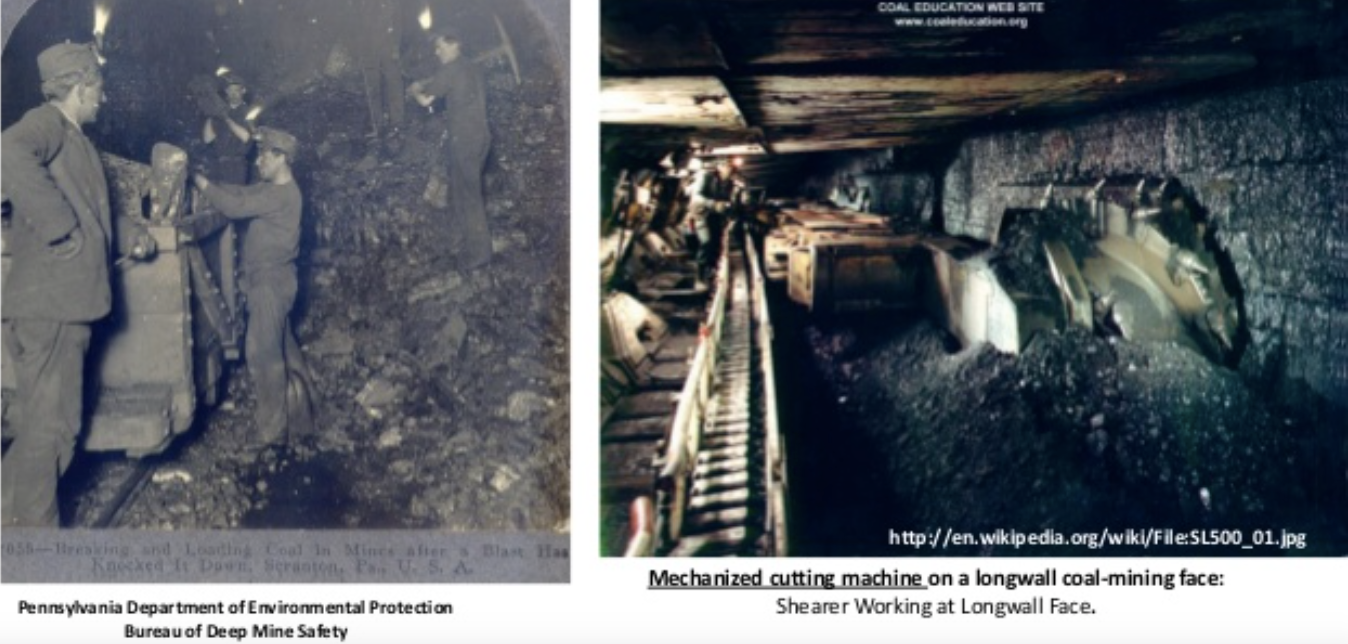 15
Introducing Computer-Generated Aircraft into Live Air Combat Training
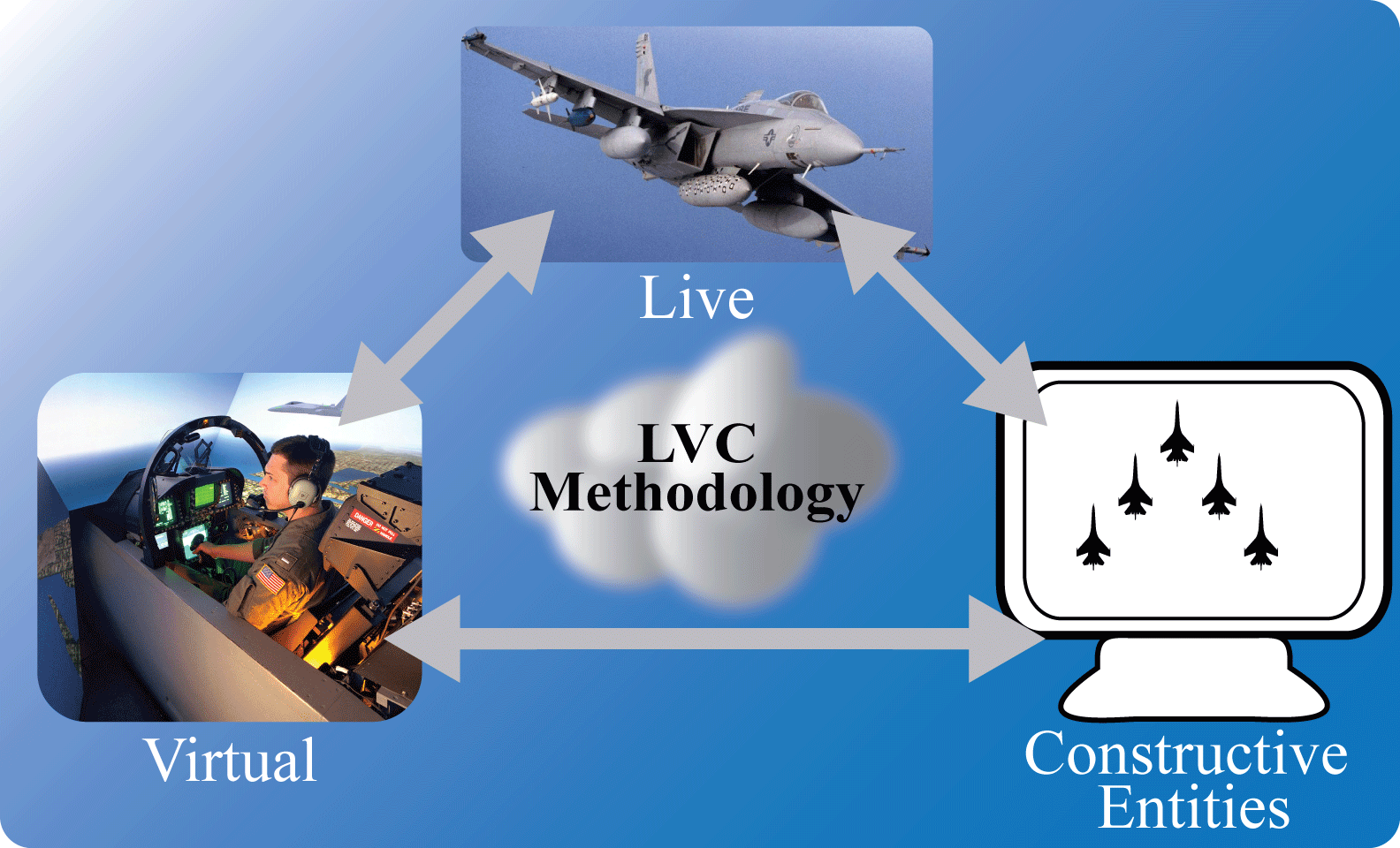 Live – Real aircraft, real pilots
 Virtual – Aircraft simulator, real pilots
 Constructive – Computer-generated aircraft and pilots
16
[Speaker Notes: Intro]
Emergence of New Possibilities
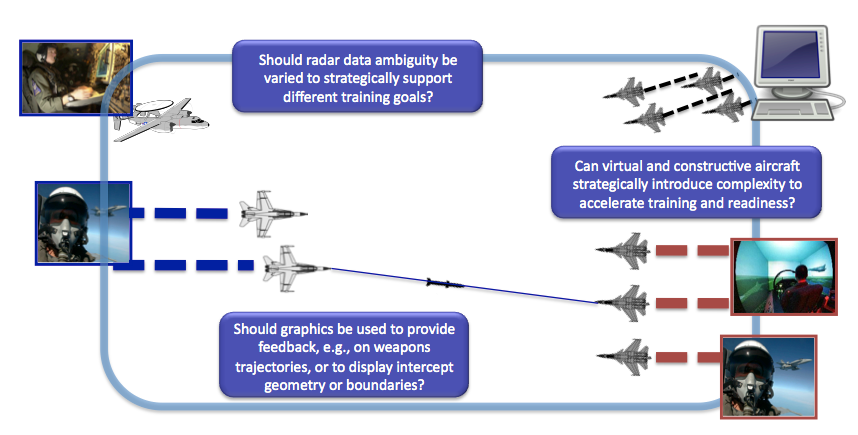 17
The Problem
It’s impossible to identify all the ways a change will impact a complex system.

Traditional system engineering methods for integrating the new and old are not adequate.

For example…
A failure modes and effects 
analysis (FMEA), fault tree
analysis (FTA), etc. will only identify 
a subset of what could go wrong.
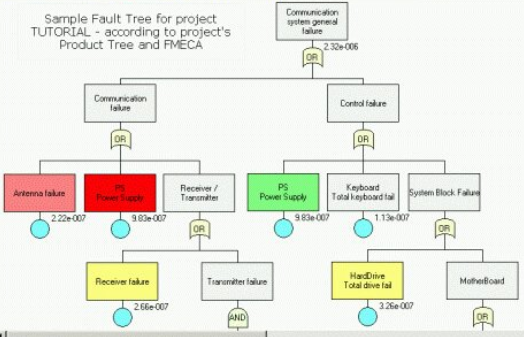 18
“The conclusion is pretty straightforward. Traditional systems engineering doesn’t lend itself to managing the engineering of AOCs (and by extension, enterprises).”     
	        - Doug Norman & Michael Kuras
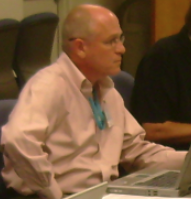 Norman, D.O. & Kuras, M.L. (2006). Engineering complex systems. In D. Braha, A.A. Minai, & Y. Bar-Yam (Eds.), Understanding complex systems (Ch 10). Heidelberg, GE: SpringerLink.
Dave Snowden’s Cynefin Framework
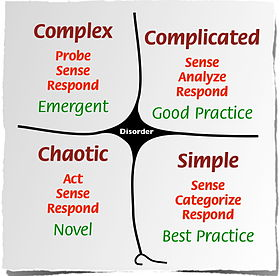 20
http://cognitive-edge.com/resources/videos/
Solutions =?
Use existing systems engineering methods and tools that can accommodate
Change and emergence
Relationships, interactions, and synergies
Permeable boundaries
Uncertainty and imprecision
or
Use new methods, e.g., that are derived from complex systems principles
or
????
21
Some Ideas	Sillitto, 2010
Maintain system stability while achieving useful emergent behavior
Understand how micro-actions influence macro-behavior
Naturalistic research to understand system
Identify and monitor the system’s Stability Margin
Real-time health indicators=?
System’s selective pressures =?
Avoid drift
Ex: Petrochemical Process Control
22
Some Ideas	Sillitto, 2010
Feedback for Protection
From deliberate threats
Optimization and connectivity as sources of vulnerability 
Co-opting for ill intents
Cybertheft, hijacking
Shift focus from risk management to opportunity management
Systems get their value from the purposes they serve.
Model system architectures as interacting layers of webs with social and technical connections
23
Complex Systems Principles 
Offer a Means 
to Tie Together 
the Social and Technical,
Micro and Macro
24
Core Sources of System Stability and Resilience
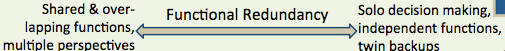 X
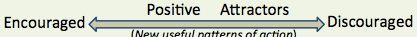 X
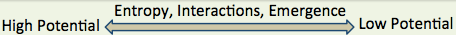 X
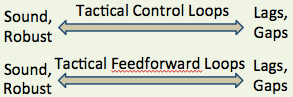 X
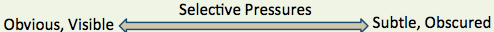 X
X
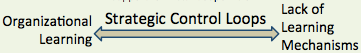 X
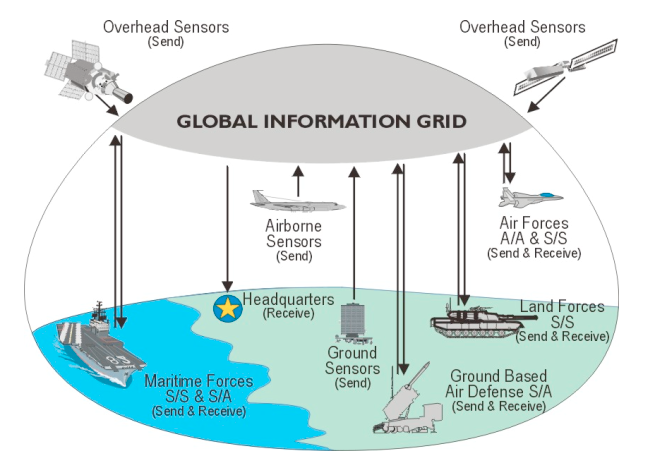 Design specs need to be tied to system purpose and sources of system resilience.
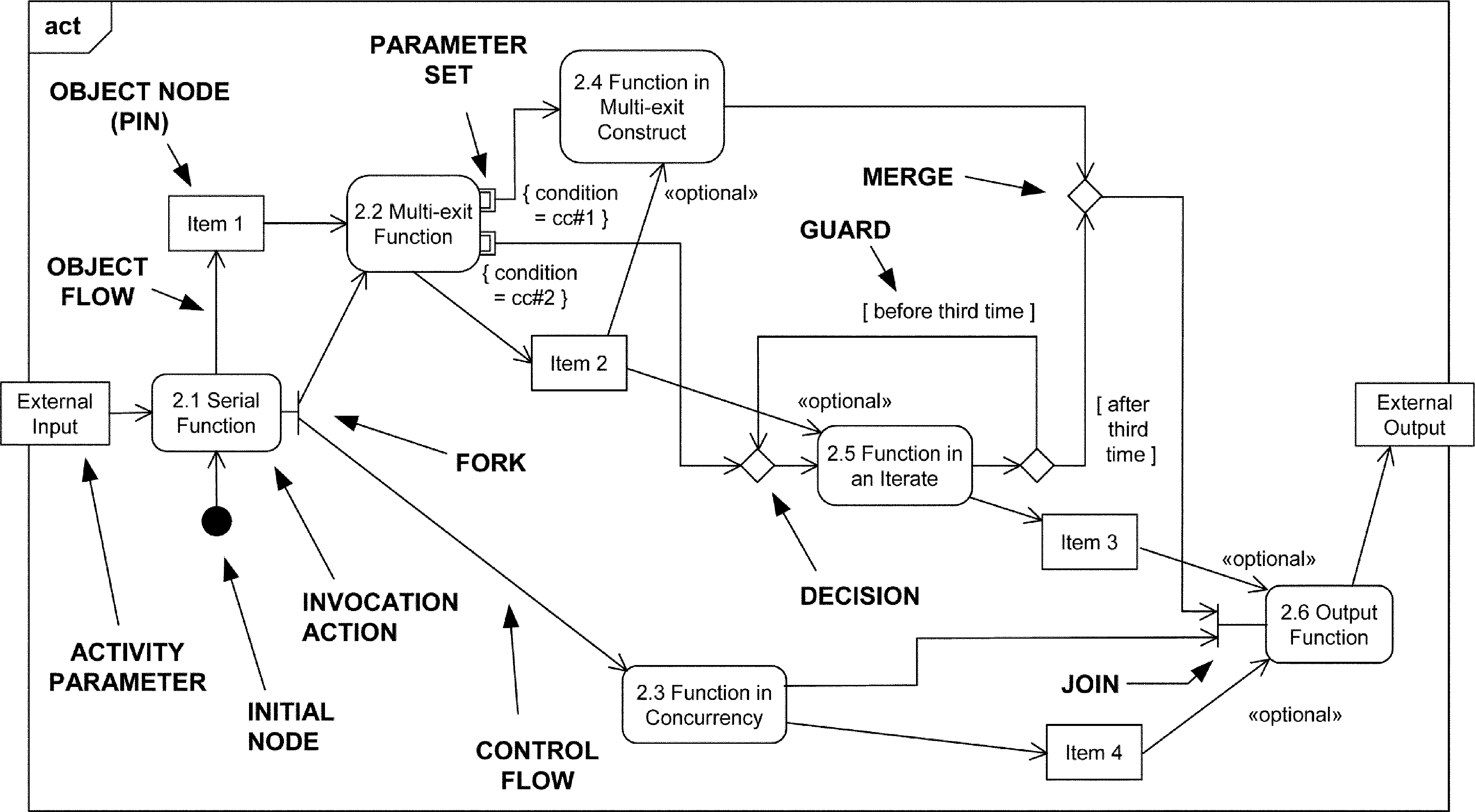 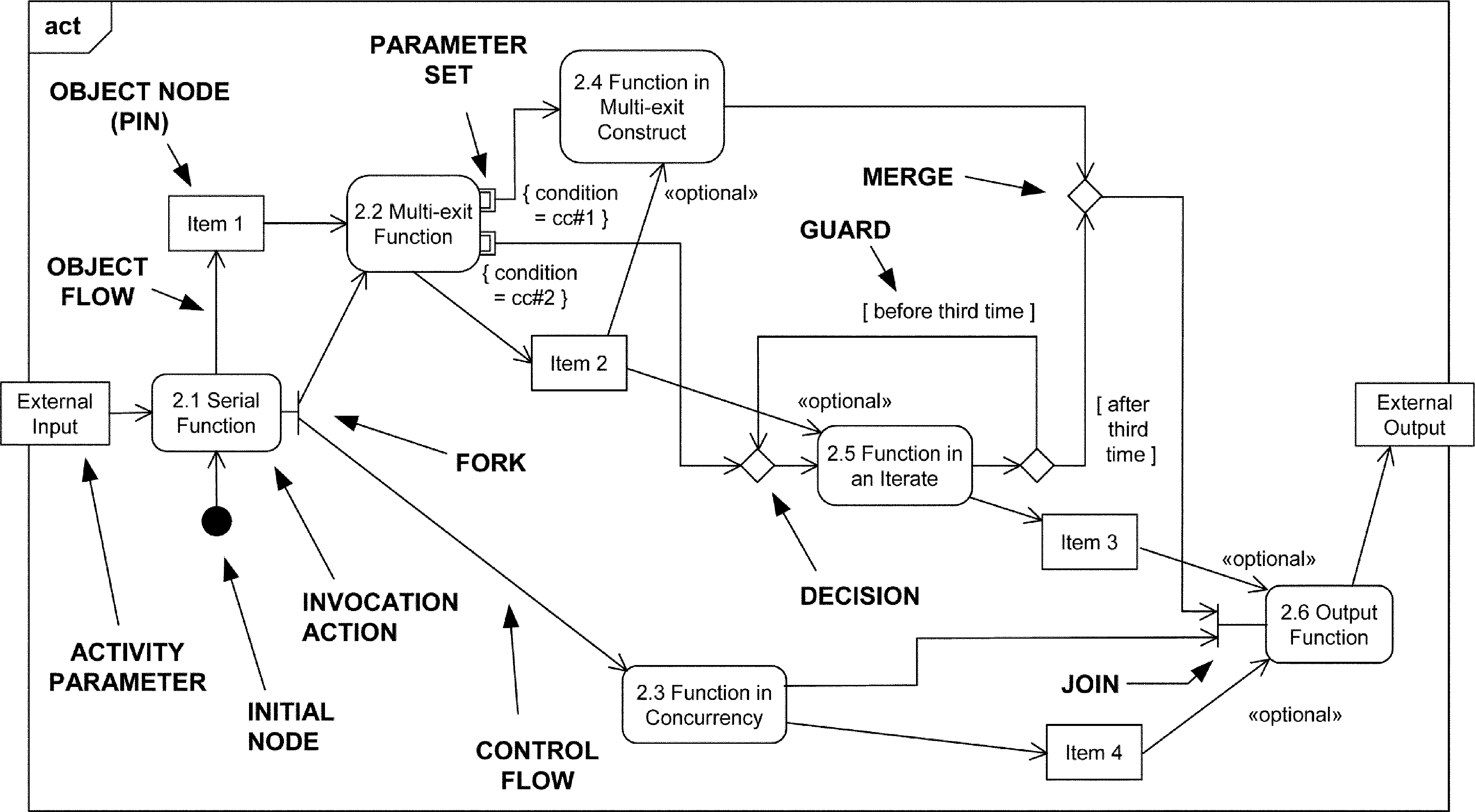 25
Five Sources of Tension
Complex systems tend to thrive on the right side of the scales. 





What matters is whether a change disrupts the system’s balance on any of these continua.
Flexibility
Follow Plans
Generic/Adaptive
Optimized/Specialized
Decentralized
Centralized
Long-Term Focus
Short-Term Focus
Multiple Perspectives
Single Knowable Perspective
26
Disruptions in the balance of those core system states could impact a system’s ability to:
Respond resiliently to the demands to which it had adapted.
Achieve its objectives
Maintain its health
Protect itself and its elements from damage and injury
27
Five Sources of TensionExample: Live Air Combat Training
Follow Plans
Flexibility
Constructive aircraft are dynamic
Constructive aircraft follow scripts
Generic/Adaptive
Optimized/Specialized
Multiple rule sets to choose from
Encoded rules only allow live aircraft to merge
Centralized
Decentralized
Decision making is decentralized; New roles, greater complexity increase it
Range Training Officer (RTO) monitors and oversees exercises
28
Five Sources of Tension
Long-Term Focus
Short-Term Focus
Need for computer-generated friendlies might emerge
No need for computer generated friendlies
Multiple Perspectives
Single Knowable Perspective
Adversary pilots help RTO monitor for safety issues
Computerized adversary pilots don’t recognize safety issues
29
Next, Consider a Broader Set ofComplex Systems Principles – of Ways Complex Systems Adapt & Maintain Resilience
30
Sources of System Resilience and Tension
Selective Pressures
Subtle, Obscured
Obvious, Visible
Entropy, Interactions, Emergence
Low Potential
High Potential
Positive     Attractors
Discouraged
Encouraged
(New useful patterns of action)
Shared & over-
lapping functions, multiple perspectives
Solo decision making, independent functions, twin backups
Functional Redundancy
Rigid, 
Fixed Plans, Specialized, Optimized
Flexible, 
Adaptive, Evolvable, Generic
Support for Local Control
Tactical Control Loops
Lags,
Gaps
Sound,
Robust
Local Decentralized Control with Distant Supervision
Distant Centralized
Control with Local Execution
Tactical Feedforward Loops
Lags,
Gaps
Sound,
Robust
Support for Distant Supervision
Lack of Learning Mechanisms
Strategic Control Loops
Organizational Learning
31
A House of Quality?
32
Core Sources of System Stability and Resilience
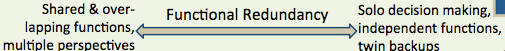 X
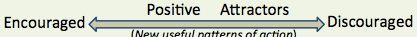 X
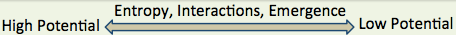 X
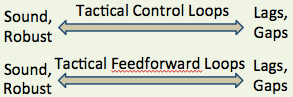 X
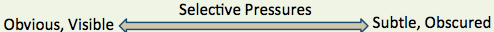 X
X
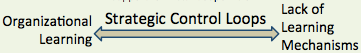 X
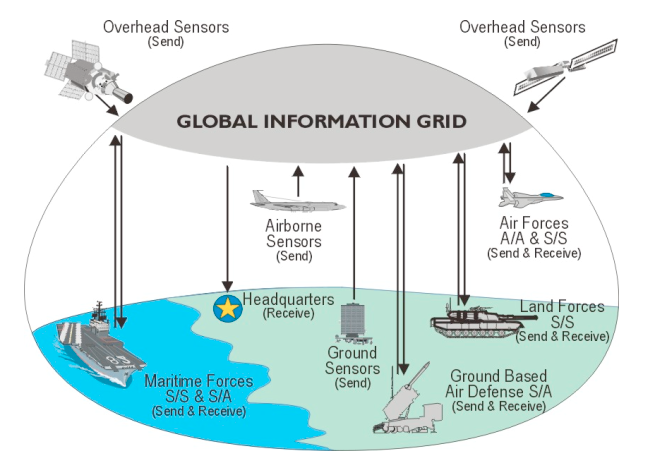 Design specs need to be tied to system purpose and sources of system resilience.
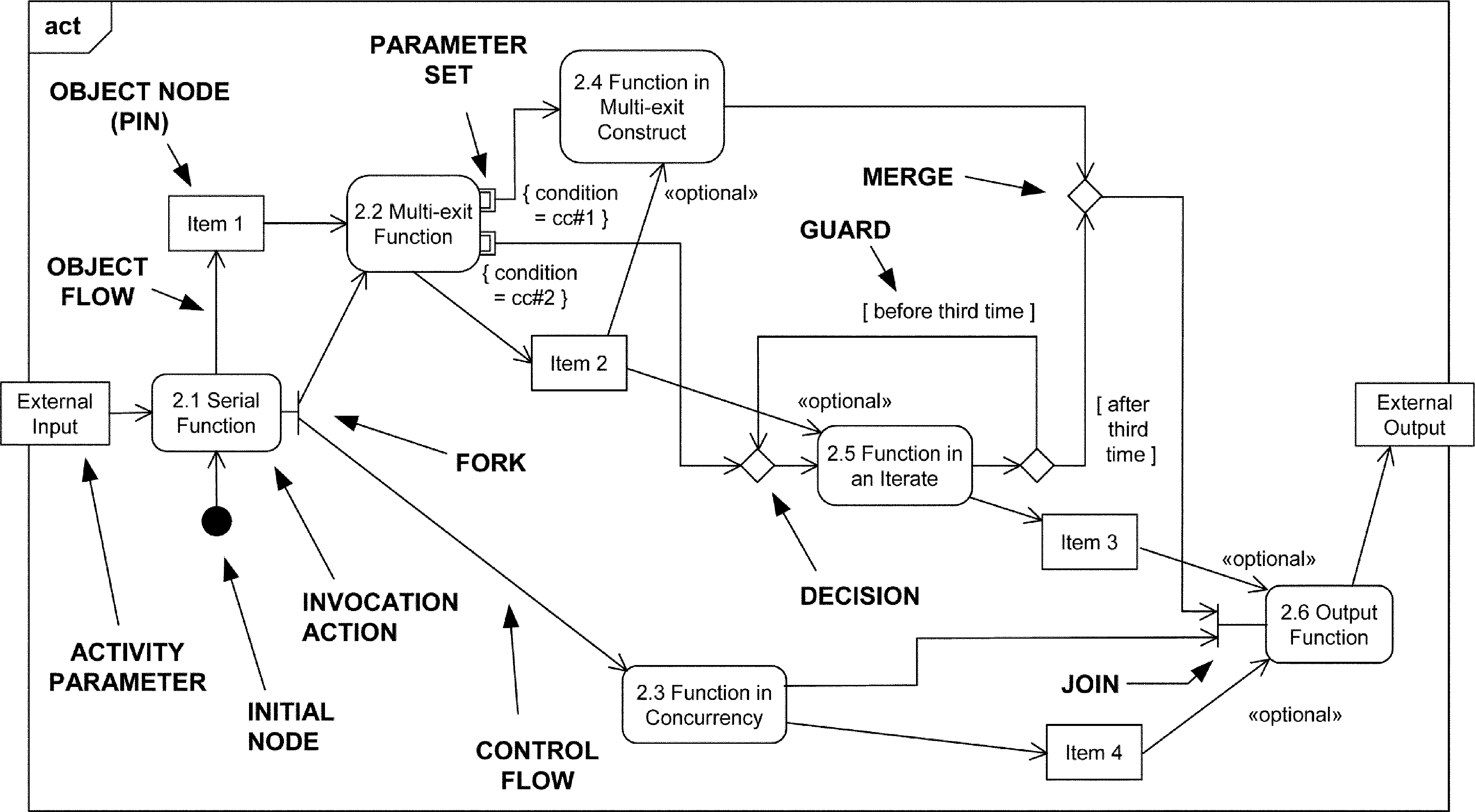 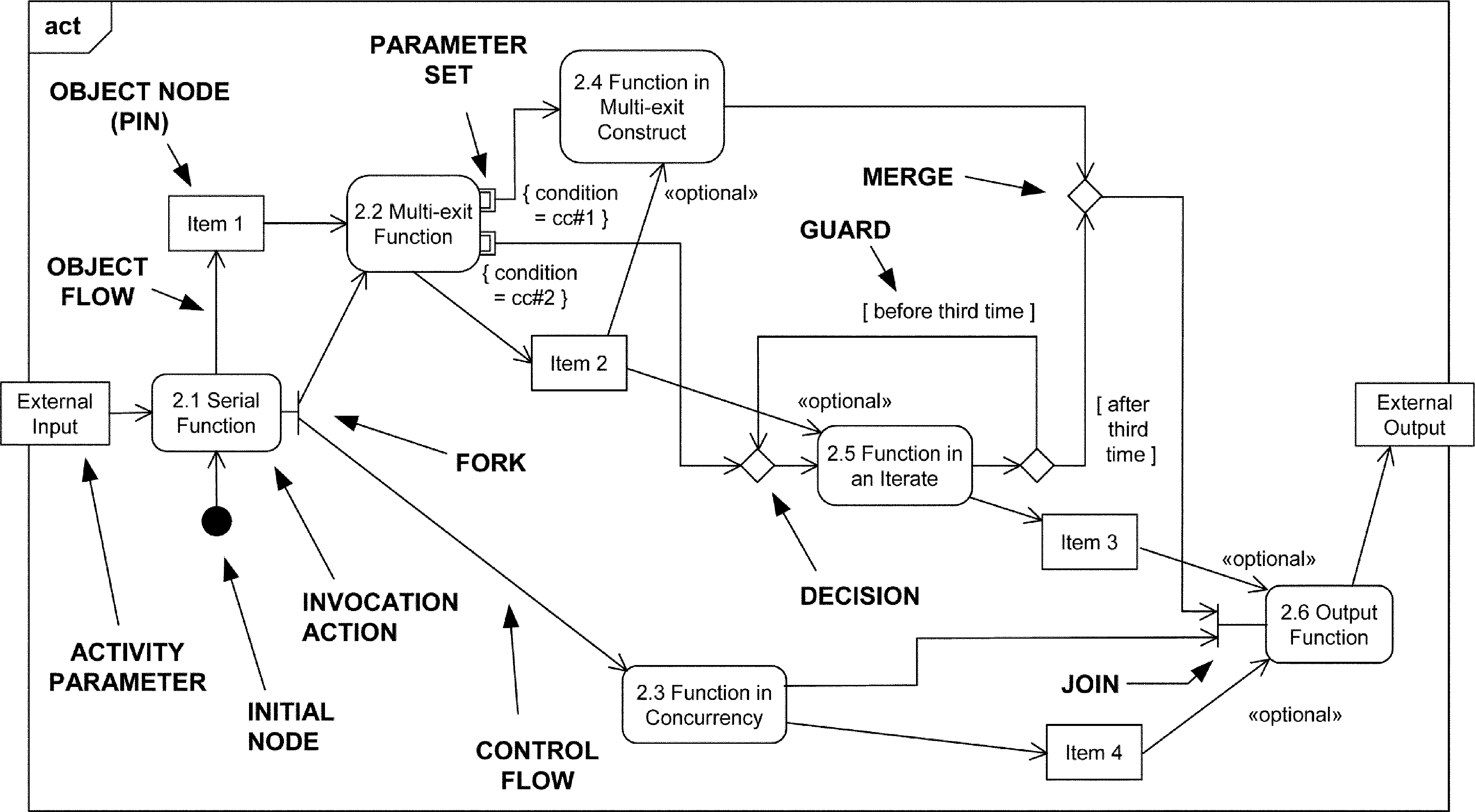 33
Challenges
Qualitative Research
What could go wrong?
What prevents those things from happening?
How to Recognize Sources of Resilience in the System 
Artifact Design
How to Justify Taking Action 
How does this change the Systems Engineering Process?
34
Questions?Ideas?
35
References
Bar-Yam, Y. (2004). Making things work. Boston, MA: NECSI Knowledge Press.
Hoffman, R.R., & Woods, D.D. (2011). Beyond Simon’s slice: Five fundamental trade-offs that bound the performance of macrocognitive systems. IEEE Intelligent Systems, Nov/Dec, 67-71.
Kitano, H. (2004). Biological robustness. Nature Review Genetics, 5, 826-837.
Paries, J. (2006). Complexity, emergency, resilience. In E. Hollnagel, D.D. Woods, & N. Leveson (Eds.), Resilience engineering: Concepts and precepts (pp. 43-53). Burlington, VT: Ashgate.
Pflantz, M.A., & Levis, A.H. (2015). On evaluating resilience in C3 systems. Insight, 18(1), 29-33.
Snowden, D. J., & Boone, M. E. (2007). A leader's framework for decision making. Harvard Business Review, 85(11), 68-75.
Woods, D.D., & Branlat, M. (2010). Hollnagel’s test: Being in ‘control’ of highly interdependent multi-layered networked systems. Cognition, Technology, and Work, 12, 95-101.
36
What preservation mechanisms have developed within the system?
These help keep the system healthy in the face of disruption & give the system resilience.
Are any of those mechanisms compromised by the changes?
Are there any impacts of the change that the mechanisms cannot protect against?
37
Is the system’s health compromised by the change?
Identify the system’s sources of resilience. Interview domain experts to identify:
Possible negative consequences
How the system protects itself
Use interview data to judge whether resilience is affected:
Are any possible consequences not mitigated by the resilience sources?
Are any resilience sources compromised?
Revisit and address items with median or negotiated ratings above a threshold.
Example BRASS Queries
Next Steps
Further research on the feasibility of BRASS for assessing current systems and supporting acquisition decision making
Assess relevant decision support and usability requirements of acquisition decision makers
Test within existing system change initiatives
Does it add value?
Continue iterative development process
Currently in the early stages of development
39
Example Query
Distant Supervision vs Local Control: Does the change impair or slow the operator's ability to choose, in real time, responses that are in tune with and responsive to unfolding situations?
Yes: Constructive pilots, if pre-programmed according to Standard Operating Procedures (SOPs) and the mission plan, reduce operator (live pilot) control over the mission’s execution.
Could jeopardize the system’s learning objective
Could compromise pilot safety
40
Example Query Cont.
Yes: Constructive pilots, if pre-programmed according to Standard Operating Procedures (SOPs) and the mission plan, reduce operator (live pilot) control over the mission’s execution.
Could jeopardize the system’s learning objective
Could compromise pilot safety:
A pilot could be distracted by the work of getting constructive pilots to keep up and adapt.
A pilot could think an aircraft will turn away or stop painting his wingman, but the aircraft—a constructive—is too slow to recognize and respond to the situation. The pilot panics and makes a sudden last-minute maneuver.
Possible mitigation: Humans control 1 to 3 constructive entities to optimize their responsiveness.
41
Example BRASS Queries
Next, Consider a Broader Set ofComplex Systems Principles – of Ways Complex Systems Adapt & Maintain Resilience
Looseness in the system – Entropy, Diversity, Flexibility, Loose couplings
Interactions producing Emergence
Functional redundancy
Polycentric control
Bi-stability 
Anticipation, Feedforward loop
Visibility of approaching thresholds and selective pressures
Co-evolution, Co-adaptation
Feedback
Self-organization
43